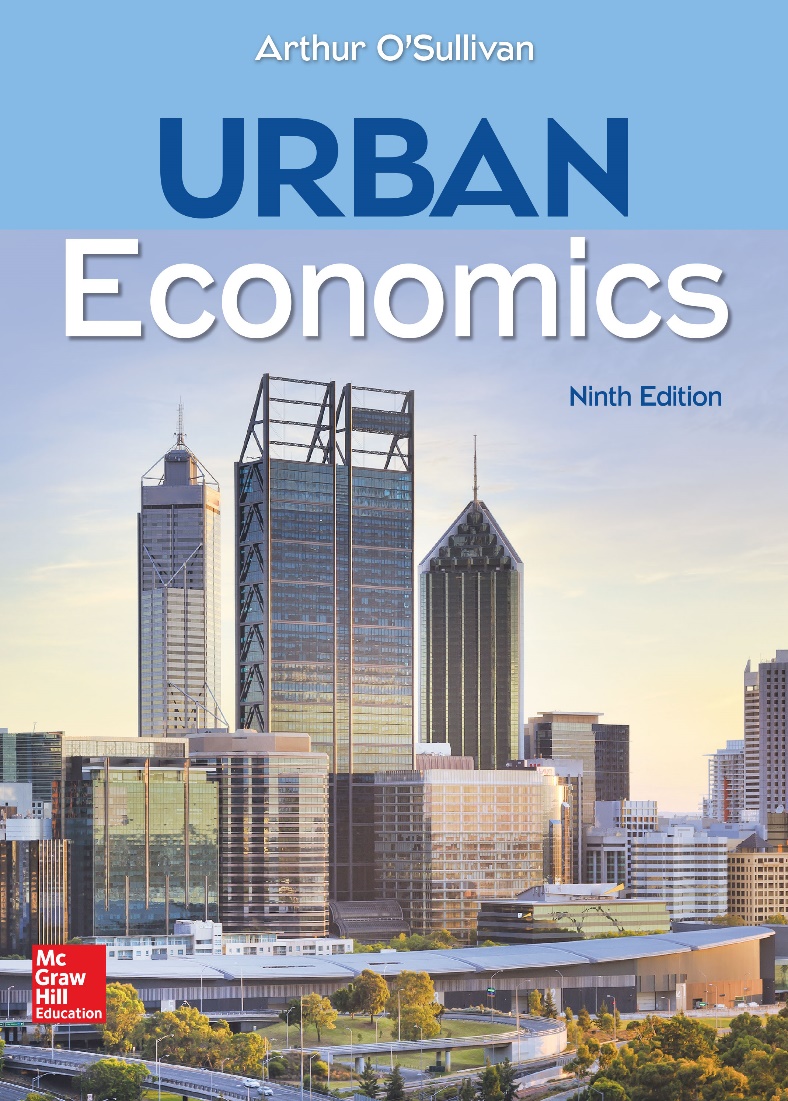 CHAPTER 20
The Role of Local Government
Introduction
This chapter provides an overview of local public goods and discusses the role of local government in a federal system of government. 
Local governments provide a wide variety of goods and services, including schooling, public safety, parks, and transit systems. 
Alternative mechanisms to choose the level of local public goods include majority rule, benefit taxation, and sorting households with respect to demand for local public goods, also known as “voting with your feet.” 
Majority rule is unlikely to generate the efficient level of a local public good.
[Speaker Notes: Presenter Note: 
In 2012, more than 90,000 local governments provided goods and services in the United States, including more than 38,000 general-purpose governments and more than 51,000 special-purpose governments.

1. General purpose governments provide a number of functions, including financial administration, police protection, highway administration, hospitals, and utilities. The tally of general-purpose governments includes 3,031 counties, 19,519 municipalities, and 16,360 townships.
2. Special-purpose governments perform a single function or a few functions. The tally includes 12,880 independent school districts and 38,266 special districts. A special district may serve a single function in a large municipality or may serve as a regional entity in a rural setting. Among the special districts are mosquito-abatement districts, utility districts, water and sewer districts, and transit authorities.]
Per-Capita Spending by Local Governments, 2012
[Speaker Notes: Alt-Text: A table shows the per-capita spending by local governments in 2012. The table shows the following eight column headers: total, education, police, public assistance, highways, public transit, fire protection, other. Row entries are as follows. Row 1: 4,919, 1,711, 300, 262, 190, 171, 134, 2,151. 

Presenter Note: The table shows per-capita spending by local governments in 2012. Roughly one-third of local spending went to education; the other large spending programs include police, public assistance (including transfer payments and housing assistance), highways, public transit, and fire protection.]
Role of Local Government
Musgrave and Musgrave (1980) distinguish among three roles for government:
stabilization
income redistribution
resource allocation.
Discuss why the national government has assumed the responsibility for stabilization policy.
[Speaker Notes: Presenter Note:
Musgrave and Musgrave (1980) distinguish among three roles for government.

1. Stabilization. The government uses monetary and fiscal policy to control unemployment and inflation.
2. Income redistribution. The government uses taxes and transfers to alter the distributions of income and wealth.
3. Resource allocation. The government makes decisions about what to produce and how to produce it. When the government actually produces a particular good or service, it makes these resource allocation decisions directly. When the government subsidizes or taxes private activities, it influences the private sector’s resource allocation decisions.]
Local Government in aFederal System (1 of 3)
Oates (1972) discusses the advantages and disadvantages of the local provision of public goods.
diversity in demand
externalities 
scale economies.
The local provision of a public good is efficient if 
Diversity in demand is relatively large.
Externalities are relatively small in a geographic sense.
Scale economies are relatively small.
[Speaker Notes: Presenter Note: Under the federal system of government, the responsibility for providing public goods is divided between the national, state, and local governments. Some goods, such as defense and space exploration, are provided at the national level. Others, such as education and police protection, are provided at the local level.

Oates (1972) discusses the advantages and disadvantages of the local provision of public goods.

1. Diversity in demand. Households differ in their demands for local public goods. This diversity can be accommodated by a system of small municipalities and school districts, each providing a different mix of local public goods and taxes.
2. Externalities. For some locally provided products, benefits spill over to people outside the municipality or school district. In such cases, local voters will ignore the benefits of outsiders, generating inefficient choices.
3. Scale economies. If there are scale economies in the provision of public goods, a system of small local governments has a relatively high production cost.]
Local Government in a Federal System (2 of 3)
How do scale economies affect the provision of local public goods? Dozens of studies have examined the relationship between production costs and jurisdiction sizes. 
The evidence suggests that moderate scale economies are present in the provision of water and sewage services. Because these services are capital intensive, average cost decreases as population increases. 
In contrast, studies of other local public goods (police protection, fire protection, schools) suggest that scale economies are exhausted with a relatively small population—about 100,000. 
Many small cities use intergovernmental contracts and joint service contracts to join forces and exploit scale economies in the provision of public services.
Local Government in a Federal System (3 of 3)
The most important trade-off associated with local service provision is between diversity of demand and externalities.
Metropolitan government will be more efficient than municipal government if interjurisdictional spillovers are large relative to diversity in demand. 
In such cases, the advantages of a small local government (the ability to accommodate diverse demands for local public goods) are relatively small, and the disadvantages (the inefficiencies associated with externalities that cross municipal boundaries) are relatively large.
Discuss potential solutions for the problem of spillovers.
Local Public Goods: Efficiency and Mechanisms
A public good is defined as a good that is available for everyone to consume, regardless of who pays and who doesn’t.
A pure public good has two features:
nonrival
nonexcludable.
For a local public good, we add a third characteristic:
benefits confined to a relatively small geographical area—a municipality or a metropolitan area.
[Speaker Notes: Presenter Note: 
A local public good has three characteristics, two of which it shares with a conventional public good. A public good is defined as a good that is available for everyone to consume, regardless of who pays and who doesn’t. More precisely, a pure public good has two features.

1. Nonrival. One person’s benefit from a public good does not reduce another person’s benefit from the public good. For example, farmer A’s benefit from a flood-control dam doesn’t reduce farmer B’s benefit from the dam.
2. Nonexcludable. It is impractical to exclude people who don’t pay for the good. If one farmer refuses to participate in a voluntary arrangement to pay for a dam, the farmer would still benefit from flood protection.

Some examples of public goods are national defense, space exploration, protection of the earth’s ozone layer, and fireworks shows. Many of the goods provided by local governments are impure or contestable in the sense that if enough people use the good, each person reduces the benefit to others. For example, if enough people use a city park, they get in the way of each other and Frisbees fly into birthday cakes. As we saw earlier in this text, streets and highways are subject to congestion during peak travel periods.

For a local public good, we add a third characteristic. The benefits of a local public good are confined to a relatively small geographical area—a municipality or a metropolitan area. Unlike national defense, which generates benefits for the entire nation, most of the benefits of the local police force and local fire department go to local citizens. Similarly, local citizens get most of the benefits from local streets and highways. The appropriate size of the jurisdiction is determined by the “localness” of the public good— the geographical extent of the benefits from the good. The more widespread the benefits, the larger the jurisdiction required to contain all the beneficiaries.]
The Efficient Level of a Local Public Good
What is the social benefit of parkland?
[Speaker Notes: Alt-Text: A line graph plots the efficient level of a public good. The horizontal axis shows acres, listing 6 and 15. The vertical axis shows cost in dollars, listing 20, 28, 40, 60, and 88. All data are approximate. The line for marginal cost is horizontal, y equals 60, passing through point e (15, 60). The line for marginal social benefit, MSB, falls through point d (6, 88) and point e (15, 60). Line mb subscript 3 falls from (0.5, 48), through point c (6, 40). Line mb subscript 2 falls from (0.5, 35), through point b (6, 28). Line mb subscript 1 falls from (0, 28) through point a (6, 20). 

Presenter Note: 
Consider a three-person city that provides public parks. Citizens in the city vary in their demand for parkland and will collectively decide how many acres to provide. Specifically, the number of park acres will be determined by majority rule.

The figure shows three individual demand curves for parkland, one for each citizen. An individual demand curve shows a consumer’s willingness to pay for a product, so it is a marginal-benefit curve. Lois has the relatively low marginal-benefit curve mb1 and is willing to pay $20 for the sixth acre of parkland (point a). In contrast, Marian has a medium demand and marginal benefit curve mb2, and is willing to pay $28 for the sixth acre (point b). Hiram, with the high marginal-benefit curve mb3, is willing to pay $40 for the sixth acre (point c).

What is the social benefit of parkland? Because land in an uncrowded park is a nonrival good, the social benefit is the sum of the private benefits. To compute the marginal social benefit of a public good, we add the individual marginal benefits. In the figure, the marginal social benefit of the sixth acre is $88 (point d), equal to the sum of the marginal private benefits of $20 for Lois, $28 for Marian, and $40 for Hiram. Similarly, for other park sizes, we add the individual marginal benefits to get the marginal social benefit. For example, as shown by point e, the marginal social benefit of the 15th acre is $60. The marginal social benefit curve is the vertical sum of the individual demand (marginal benefit) curves.

What is the efficient size of the public park? At the efficient level, the marginal social benefit of the parkland equals the marginal cost. In the figure, the marginal cost is $60 per acre, so the efficient land area is 15 acres. For any quantity less than 15 acres, citizens in the city would collectively be willing to pay more than $60 for an additional acre, so an additional acre would increase social welfare. For example, suppose the city starts at six acres. As shown by point d on the marginal social benefit curve, citizens are willing to pay a total of $88 for one additional acre. If the marginal cost is only $60, another acre would generate a net gain of $28 for citizens in the city. In contrast, for any amount exceeding 15 acres, the total willingness to pay for the last acre is less than the marginal cost, so a program with fewer acres would more efficient.]
Majority Rule and the Decisive Median Voter: Voter Disagreement
Using the graph, illustrate how voters in a three-person city will disagree about the size of the park.
[Speaker Notes: Alt-Text: A line graph plots voter disagreement. The horizontal axis shows acres, listing 6, 12, and 22. The vertical axis shows cost in dollars, listing 20 and 60. All data are approximate. The line for marginal cost is horizontal, y equals 60, passing through point e (15, 60). The line for marginal social benefit, MSB, falls from (1, 90), through point e (15, 60). Line mb subscript 3 falls from (0, 48.5), through point h (22, 20). Line mb subscript 2 falls from (0, 36), through point m (12, 20). Line mb subscript 1 falls from (0, 28) through point a (6, 20).

Presenter Note: The figure shows that voters in the three-person city will disagree about the size of the park. If the cost per acre is $60, a voter’s tax bill equals $20 times the number of acres. For each voter, the marginal cost of an acre of park land is $20. Applying the marginal principle, each voter will prefer the number of acres at which the voter’s marginal benefit equals the $20 marginal cost. For Lois, the marginal benefit equals the marginal cost at point a, so she favors six acres. Similarly, Marian favors 12 acres (point m), and Hiram favors 22 acres (point h). The diversity in demand for the public good means that citizens disagree about how much of the local public good to provide.

Under majority rule, voters will choose Marian’s preferred program of 12 acres.]
Majority Rule and the Decisive Median Voter: The Median Voter Is Decisive
[Speaker Notes: Alt-Text: A table shows the decisiveness of the median voter. The table shows the following four column headers: election, vote for 6 acres, vote for 12 acres, vote for 22 acres. Row entries are as follows. Row 1: 6 versus 12, Lois, Marian & Hiram, blank. Row 2: 12 versus 22, blank, Marian & Lois, Hiram.

Presenter Note: Suppose the city holds a series of pairwise elections between the favored programs. As shown in the table, in an election between Lois’s favorite (6 acres) and Marian’s favorite (12 acres), Hiram joins Marian to approve Marian’s favorite. In an election between Marian’s favorite (12 acres) and Hiram’s favorite (22 acres), Lois joins Marian to approve Marian’s favorite. Marian’s preferred size wins both elections because she is the median voter, defined as the voter who splits other voters into two equal halves. Marian wins because she can always get one voter to join her to defeat any alternative to her favored program. This is the median-voter result: the outcome of majority rule is the preference of the median voter.

Majority voting is unlikely to generate the efficient level of a public good. In our example, Marian (the median voter) favors a quantity (12 acres) that is less than the efficient quantity (15 acres), so the city chooses an inefficiently small park. If the city had a direct election between the efficient program (15) and the program favored by the median voter (12), the median program would win: Lois would join Marian to defeat the efficient program. Because there is no reason to expect the median voter to favor the efficient quantity, majority voting is likely to generate an inefficient outcome.]
Majority Rule and the Decisive Median Voter: Majority Rule Is Not Efficient Rule
Discuss the implications for the level of public good chosen by majority rule and the efficient level.
[Speaker Notes: Alt-Text: A line graph plots that majority rule is not efficient rule. The horizontal axis shows acres, listing 6, 12, 15, 18, and 22. The vertical axis shows cost in dollars, listing 20 and 60. All data are approximate. The line for marginal cost is horizontal, y equals 60, passing through point e (15, 60) and point f (18, 60). The line for tax is horizontal, y equals 20, passing through point a (6, 20), point m (12, 20), and point h (22, 20). The line for marginal social benefit, MSB, falls from (6, 90), through point f (18, 60). Line mb subscript 3 falls from (0, 63), through (22, 35). Line mb subscript 2 falls from (0, 36), through point m (12, 20). Line mb subscript 1 falls from (0, 28) through point a (6, 20).

Presenter Note: To illustrate the power and inefficiency of the median-voter result, consider a simple thought experiment. Suppose the marginal private benefit of the high-demand consumer increases. The figure shows the implications for the level of the public good chosen by majority rule and the efficient level. The increase in the marginal private benefit shifts the marginal social benefit curve upward, and the efficient number of acres increases from 15 (point e) to 18 (point f). But because the preferences of the median voter haven’t changed, the voting outcome doesn’t change (point m, with 12 acres). The median voter is decisive, so the preferences of other voters are irrelevant.]
Benefit Taxation
Using the graph, discuss how the benefit-tax plan covers the cost of the efficient park program.
[Speaker Notes: Alt-Text: A line graph plots benefit taxation. The horizontal axis shows acres, listing 15. The vertical axis shows cost in dollars, listing 12, 18, 30, and 60. All data are approximate. The line for marginal cost is horizontal, y equals 60, passing through point e (15, 60). The line for marginal social benefit falls from (1, 90) through point e (15, 60). Line mb subscript 3 falls from (0, 50) through (15, 30). Line mb subscript 2 falls from (0, 35) through (15, 18). Line mb subscript 1 falls from (0, 27) through (15, 24).

Presenter Note: 
The equilibrium under majority rule is unlikely to be efficient. One way to promote the efficient choice under majority rule is to vary the tax liabilities of individual citizens: a citizen who receives a relatively large benefit pays a relatively high tax.

Under a Lindahl tax (named after economist Erik Lindahl), a citizen’s tax liability is proportional to the citizen’s willingness to pay for the public good. The figure continues our example of a city’s park program. The first step for the government is to determine the efficient level of the public good, which in our example is 15 acres (point e). The second step is to allocate the cost of the public good according to citizens’ willingness to pay (marginal benefit). At the efficient quantity, Hiram’s marginal benefit is $30, so that is his tax liability per acre. Similarly, Marian pays a tax of $18 per acre, and Lois pays $12 per acre.

The benefit-tax plan covers the cost of the efficient park program and generates unanimous support for the program. The taxes paid by the three citizens add up to $60 per acre, the price of an acre. For each citizen, the marginal cost (the tax per acre) equals the marginal private benefit at 15 acres, so each voter favors a program with 15 acres. The benefit tax generates the efficient outcome because it matches diversity in demand for the public goods with diversity in tax liabilities. The citizens with the greatest benefits pay the highest acre tax. The citizens with relatively low benefits pay relatively low taxes, so they vote in favor of a relatively large program.

Is benefit taxation practical? One problem is that we cannot observe citizens’ marginal-benefit curves, so we cannot precisely determine the appropriate taxes. We can’t simply ask citizens to reveal their willingness to pay because each citizen has an incentive to understate their willingness to pay if that means a lower tax. But for some public goods such as parks or public safety, the benefit from local public goods may be roughly proportional to property value, so a property tax serves roughly as a benefit tax. Similarly, if the benefits from local public goods increase with income, an income tax serves roughly as a benefit tax.]
The Tiebout Model: Voting with Feet
The Tiebout model is a formal model of interjurisdictional mobility. 
The simple version of the Tiebout model is based on five assumptions.
Municipal choice
Perfect information and mobility
No interjurisdictional spillovers
No scale economies
Head tax
[Speaker Notes: Presenter Note: Majority rule generates an equilibrium quantity equal to the preferred choice of the median voter. For other voters, the equilibrium quantity is either too large or too small. One option for dissatisfied citizens is to vote with their feet. A citizen could move to a jurisdiction that provides a level of public goods closer to the citizen’s preferred level. In our example, suppose the citizens live in a metropolitan area with many municipalities, each of which has its own park program. Lois could move to a municipality with a relatively small park (6 acres), and Hiram could move to a municipality with a relatively large park (22 acres). By voting with their feet, citizens sort themselves into communities of like-minded citizens, and each citizen gets his or her favored program.

The Tiebout model is a formal model of interjurisdictional mobility. The simple version of the Tiebout model is based on five assumptions.

1. Municipal choice. A household chooses the municipality (or school district or other local jurisdiction) that provides the household’s favored level of local public goods. There are enough municipalities to ensure that every household finds the perfect jurisdiction.
2. Perfect information and mobility. All citizens have access to all relevant information about the alternative municipalities, and moving is costless.
3. No interjurisdictional spillovers. There are no spillovers (externalities) associated with local public goods—all the benefits from local public goods accrue to citizens within the municipality.
4. No scale economies. The average cost of production is independent of output.
5. Head tax. A municipality pays for its public goods with a head tax—if you have a head, you pay the head tax.

Under the Tiebout process, households sort themselves into municipalities according to their demand for parks. Suppose three low-demand citizens form a municipality called Loisville. The marginal social benefit of six acres is three times $20, or $60, the same as the marginal social cost of park acreage. When each voter pays a tax of $20 per acre, they will all prefer six acres, so they will vote unanimously for the efficient park. Similarly, if three Marians form a municipality, they will choose the efficient park for medium demanders—12 acres. The sorting of citizens into homogeneous municipalities eliminates the inefficiencies of majority rule because everyone in a homogeneous municipality has the same preferred level of the local public good.]
A Closer Look at the Median-Voter Result
Let’s take a closer look at voting, showing the general applicability of the median-voter result and its limitations. 
In many local jurisdictions, including most central, large, and heterogeneous populations, decisions about local public goods are determined by voting with ballots rather than feet.
The median voter in a representative democracy:
In a representative democracy, elected officials make budgetary decisions. 
A citizen votes for the candidate whose expressed budget position is closest to the citizen’s preferred budget.
The Median Voter in a Representative Democracy
[Speaker Notes: Alt-Text: An illustration provides three panels to show the number of votes acquired by Penny and Buck. In the top panel, Penny and Buck receive 55 votes each. In the middle panel, Penny receives 70 votes and Buck receives 40 votes. In the lowest panel, Penny and Buck receive 55 votes each.

Presenter Note: Suppose there are two candidates for a seat in a legislative body, and the key issue is spending on public education. There is a uniform distribution of voter preferences, and there are 10 voters in each $1 interval from $1 to $11. We can use the figure to show the Nash equilibrium. 

1. Panel 1: Small and big budgets. Penny initially proposes a $3 budget and Buck proposes a $9 budget. Penny gets voters with preferred budgets through $5, while Buck gets voters with preferred budgets of $7 and higher. The two candidates split the voters with a preferred budget of $6. The result is a tie vote, 55 to 55.
2. Panel 2: Unilateral deviation by Penny to the median budget ($6). Suppose Penny increases her proposed budget to the median budget: half the voters prefer a budget less than $6, and half prefer a larger budget. Penny’s unilateral deviation tilts the election in her favor. She gets voters with preferred budgets $1 through $7, while Buck gets voters with higher preferred budgets. Penny wins, 70–40.
3. Panel 3: Unilateral deviation by Buck to the median budget. If Buck proposes the median budget, his unilateral deviation causes 15 voters to switch in his favor. Penny gets voters with preferred budgets $1 through $5, while Buck gets voters with preferred budgets $7 through $10. The candidates split the voters with a $6 preferred budget, generating a tie vote, 55–55.

When both candidates reach the median budget, there is no incentive for unilateral deviation. Any move away from the median would move a candidate away from a majority of voters and toward a minority of voters, so the candidate will lose the election. In the Nash equilibrium, both candidates propose the budget of the median voter.

The key to the median-voter result is the competition for voters in the middle. As long as Penny proposes a smaller budget than Buck, citizens with relatively small preferred budgets will continue to vote for her. The benefit of moving toward the median is that Penny takes some votes in the middle from Buck. Similarly, Buck doesn’t have to worry about people with relatively large preferred budgets but can concentrate instead on the battle for voters in the middle. The result is that the two candidates adopt virtually the same position—the position of the median voter. The median-voter result suggests the choices made by elected officials will match the preferences of the median voter.]
Implications of the Median-Voter Result
The median-voter result provides a strategy to predict the outcome of an election. 
Identify the median voter and then estimate his or her preferred budget. 
As a practical matter, it may be difficult to identify the median voter. 
One approach is to assume that the desired spending depends on income, so the person with the median income is the median voter. 
Of course, if the desired spending depends on other variables (for example, household size, age, or political philosophy), a prediction based on the preferences of the median-income voter will be a rough estimate.
Discuss how the median-voter result can be used to estimate the elasticities of demand for local public goods.
Income and Price Elasticities of Demand for Local Public Goods
[Speaker Notes: Alt-Text: A table shows the income and price elasticities of demand for local public goods. The table shows three column headers: public good or service, income elasticity, price elasticity. Row entries are as follows. Row 1: total expenditures, 0.34 to 0.89, -0.23 to -0.56. Row 2: education, 0.24 to 0.85, -0.07 to -0.051. Row 3: parks and recreation, 0.99 to 1.32, -0.19 to -0.92. Row 4: public safety open parenthesis police and fire close parenthesis, 0.52 to 0.71, -0.19 to -1.0. Row 5: public works, 0.79, -0.92 to -1.0.

Presenter Note: The table summarizes the results of empirical studies based on the median-voter model. For total expenditures, the estimated income elasticity is between 0.34 and 0.89. The largest income elasticity is for parks and recreation. 

The median-voter result can be used to estimate the price elasticities of demand for local public goods. If the price of local public goods varies across municipalities, the median-voter model can be used to draw the demand curve for local public goods and compute the price elasticity of demand. To plot the demand curve for local spending, information on price (the opportunity cost of local spending) and quantity (the local spending level) is needed. As shown in the table, the demands for local public goods are price inelastic; the price elasticities are all less than or equal to 1.0 in absolute value.]
Limitations of the Median-Voter Result
The median-voter model has a number of unrealistic assumptions. 
Although the model provides a useful framework for thinking about voting outcomes, three assumptions limit the model’s applicability.
Ideology
Single issue
All citizens vote
[Speaker Notes: Presenter Note: 
1. Ideology. The model assumes that politicians care only about winning elections, meaning that they slavishly adhere to voter preferences. Alternatively, a candidate could base his or her position on basic principles and ideology, and use election campaigns to persuade voters that the candidate’s position is the best position. In other words, a candidate could be a leader rather than a follower.
2. Single issue. If there are several issues (e.g., police budget, park budget, policies for the homeless) in an election campaign, each candidate will offer a bundle of proposed policies to voters, and the median voter will be elusive.
3. All citizens vote. In real elections, only a fraction of eligible voters cast ballots. From the perspective of an individual citizen, the benefit of voting will be relatively small if (i) the candidates are so close to each other that it makes little difference who wins (voter indifference) or (ii) the best candidate is so far from a citizen’s position that the citizen is alienated from the election process (voter alienation). If some citizens abstain from voting, the median-voter result will not necessarily occur because changes in the candidates’ positions affects voter participation.]